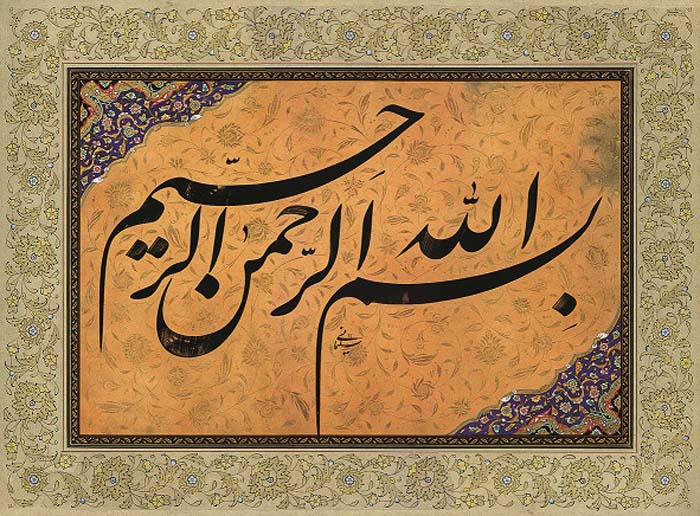 Cellular Therapy for Diabetic Foot Ulcer
Dr sevil ghaffarzadeh rad   assistant professor of endocrinology
Epidemiology
A diabetic foot ulcer will occur in 15 to 25% of persons with diabetes mellitus throughout the course of their lives. The frequency of diabetic foot ulcers is certain to rise as the number of people newly diagnosed with diabetes rises each year.
Due to LOPS, patients are unaware of minor injuries due to external trauma and/or foot deformity .Therefore, these ulcers may have enlarged before they are detected, and by the time they are detected, 25–50% of the foot ulcers already have gangrene .Due to some of the above possible reasons, diabetic foot ulcers have become the most ordinary complication of diabetes-related complications. Its lifetime incidence is estimated at 19–34% .
The incidence of recurrence of foot ulcers within 5 years is up to 65%
Diabetic foot ulcer
15% diabetics develop ulcer
2/3 cause for nontraumatic amputation
Persons with diabetes have  a 15- to 40-fold 
higher risk of lowerextremity amputation compared
with their nondiabetic counterparts.
 Survival is poor in diabetic patients after an amputation, with higher
 levels of amputation generally having lower survival rates.
5-year survival rate after major amputation in this population is less than 50%
Statistics
Only 2/3rds of ulcers will heal
60% will re-ulcerate within 1yr of healing
50% of all DM admissions are foot related
85% of diabetes related amps preceded by ulcer
Risk factors for DM foot ulcer
Neuropathy 
Foot deformity                                                          
Poorly controlled diabetes 
Smoking 
Barefoot walking 
Poor footwear
Male sex 
PVD 
Previous ulcer/amputation
Poor eyesight 
Unable to reach / care for feet
Impaired cognition 
Lack of knowledge
Diabetic Foot Pathophysiology
Two complications of diabetes that affect the feet are peripheral neuropathy and peripheral vascular disease 
Two-thirds of diabetic foot ulcers are neuropathic
The combination of foot deformity and neuropathy are the primary cause of foot ulceration 
Casual link between deformity abnormal loading plantar pressure ulceration
In people with neuropathy, minor trauma (e.g., from ill- fitting shoes, or an acute mechanical or thermal injury) can precipitate ulceration of the foot
Loss of protective sensation, foot deformities, and limited 
joint mobility can result in abnormal biomechanical loading of the
 foot. This produces high mechanical stress in some areas, the 
response to which is usually thickened skin (callus). The callus 
then leads to a further increase in the loading of the foot, often
 with subcutaneous haemorrhage and eventually skin ulceration.
 Whatever the primary cause of ulceration, continued walking on 
the insensitive foot impairs healing of the ulcer .
Mechanism of ulcer developing from repetitive or excessive mechanical stress
Types of Foot Ulcers
Ischaemic (10%)
Borders / Dorsum of foot 
Minimal or no peri-wound callous 
Painful – Irregular edges  
Punched out appearance 
Necrotic 
Weak or Non-palpable pulses 
ABI < 0.8 
Toe pressure < 45mmHg
Neuropathic (55%)
Generally painless 
Plantar weight-bearing areas
Moderate / heavy periwound callous
 Moderate to high exudate
 Palpable pulses, ABI > 0.8
 Toe pressure > 45mmHg 
Insensate foot
Neuro-ischaemic (34%)
Combination of Ischaemic and Neuropathic
CORNERSTONES OF FOOT ULCER PREVENTION
1. Identifying the at-risk foot 
2. Regularly inspecting and examining the at-risk foot 
3. Educating the patient, family and healthcare professionals 
4. Ensuring routine wearing of appropriate footwear 
5. Treating risk factors for ulceration
Identifying the at-risk foot
The absence of symptoms in a person with 
diabetes does not exclude foot disease; they
 may have asymptomatic neuropathy, 
peripheral artery disease, pre-ulcerative
 signs, oreven an ulcer.
• History: Previous ulcer/lower extremity amputation, claudication
 • Vascular status: palpation of pedal pulses 
• Loss of protective sensation (LOPS): assess with one of the following technique:
 - Pressure perception: Semmes-Weinstein 10 gram monofilament
 - Vibration perception: 128 Hz tuning fork 
- When monofilament or tuning fork are not available test tactile sensation: lightly touch the tips of the toes of the patient with the tip of your index finger for 1–2 seconds LOPS is usually caused by diabetic polyneuropathy.
Wound Classification
Texas System and the SAD System. Both of these classifications include Depth Infection Ischemia which are considered important predictors for outcome and treatment. 
the Meggit-Wagner System is still the most widely known and used system throughout the world.
The Wagner Ulcer Classification System
0: no exposed sores; a healed sore may be present.
1: an ulcer that is only superficial and doesn’t reach deeper levels
2: a deeper ulcer that has spread to a tendon, bone, or joint capsule
3: involvement of deeper tissues, abscess, osteomyelitis
4: gangrene affecting the forefoot or heel in any way
5: a foot with significant gangrenous involvement
University of Texas Diabetic Wound Classiﬁcation System
Treatment
Prevention through education
Proper risk assessment
Early and aggressive treatment
Health Education
Information, education, and communication (IEC) may be viewed as a silent therapy that is not only applicable to subjects with DM and potentially DFU but cuts across a variety of noncommunicable ailments. Prevention of trauma and subsequent development of DFU can be achieved by educating the subject and caregivers on the importance of foot care, nail care, and the use of right-sized footwear
Treatment
Treating diabetic foot ulcer is an art and involves multiple specialties. The essential team members are physicians, chiropodist, orthopedics, radiologist, and vascular surgeon. 
The focus would be ensuring targeted HbA1c, 
revascularization, wound healing with or without 
debridement, shading of excessive load over foot or limb, and
 limiting infection by antibiotics and assessment of 
complications. Focus on the patient’s education and nutrition 
is very important in reducing recurrence of diabetic foot 
ulcer.
Managing Diabetic Foot Ulcers
• Infection (soft tissue/cellulitis/OM)
• Vascular supply (revascularisation) 
• Diabetes control (HBA1c ) 
• Dressings / Oedema control 
• Wound debridement (local/surgical)
• Pressure offloading 
• Patient education 
• Multidisciplinary management
Wound Debridement
Removal of nonviable or infected wound tissues to provide a conducive environment for the regeneration of healthy tissue. stimulates the edge of the wound, releases growth factors and reduces inflammation
surgical
autolytic
 biological techniques
choice of the debridement method:
available expertise
 clinical context
 procedural cost
patient choice
Multidisciplinary Approach
Specialized unit in most cases, is composed of a diabetologist, endocrinologist, orthopedist, vascular surgeon, physiotherapist, nutritionist, psychologist, and adequate nurses specialized in DM
Established Therapies for Diabetic Foot Ulcers
Wound Dressing
no single wound-dressing product achieves the physiological needs for proper healing of DFU . The gold standard for the treatment of diabetic foot ulcers comprises wound debridement, control of infection, revascularization where indicated, and ulcer off-loading.
  The “sharp method” of debridement is distinctly one of the gold standards in aiding wound healing, notably favoring the healing process of wounds, including diabetic foot ulcers. Regular food examination, patient education, simple hygiene practices, the provision of appropriate footwear, and the prompt treatment of minor injuries can reduce the occurrence of ulcers by 50% and eliminate the need for major limb amputation in nonischemic limbs.
Negative Pressure Wound Therapy
It involves the use of a wound dressing fitted with a vacuum machine, which is adjusted accordingly to automatically suction tissue fluids into a canister. The tissue fluids contain bioactive substances such as inflammatory cytokines and proteases, both of which contribute to wound healing negatively. In addition, if left untouched, suctioned tissue fluids or exudates provide a fertile ground for the growth of infectious pathogens, thus posing a danger for the development of sepsis. The use of negative pressure wound therapy is believed to reduce the frequency of wound dressing and, consequently, prevent unnecessary exposure to the environment.
Do not use Negative Pressure Wound Therapy as an adjunct therapy to standard of care for the healing of non-surgically related diabetes foot ulcers
Hyperbaric Oxygen Therapy
In a lesion of DFU, infection promotes local hypoxia, which promotes the growth of anaerobic pathogens, impairs local tissue perfusion, and consequently triggers cell death and necrosis. The use of hyperbaric oxygen therapy (HBOT) is believed to improve local tissue perfusion, and the improved perfusion stimulates the production of growth factors, collagen synthesis, and neovascularization, therefore, accelerating wound healing .In addition, HBOT retains a bactericidal effect against anaerobic pathogens, therefore, reducing the indiscriminate use of antibacterial drugs
Consider the use of hyperbaric oxygen as an adjunct therapy in neuro-ischemic or ischemic diabetes-related foot ulcers where standard of care alone has failed and where resources already exist to support this intervention.
Off-Loading
The basic principle of off-loading depends on reducing excessive pressure that is prone to compromise the regenerating tissue.Increased plantar foot pressure is one of several key factors that lead to diabetic foot ulcers. Off-loading has an important role in promoting wound healing and preventing foot ulceration in diabetes .Based on research evidence, Total Contact Casting bracing (TCC) has been considered the gold standard interventional approach for DFU off-loading.
Removable total contact cast (rTCC)
Infected ulcers
At least two of these items are present:
• Local swelling or induration
• Erythema >0.5 cm around the wound
• Local tenderness or pain
• Local increased warmth
• Purulent discharge
And no other cause(s) of an inflammatory response of the skin (eg, trauma, gout, acute Charcot neuro-osteoarthropathy, fracture, thrombosis, or venous stasis)
IWGDF Guidelines
Consider the use of autologous leucocyte, platelet and fibrin patch for diabetes-related foot ulcers as an adjunctive therapy to standard of care, where best standard of care alone has been ineffective, and where the resources and expertise exist for the regular venepuncture required. (Conditional; Moderate)
 We suggest not using other cell therapy as an adjunct therapy to standard of care for wound healing in people with diabetes-related foot ulcers. (Conditional; Low)
 We suggest not using growth factor therapy as an adjunct therapy to standard of care for wound healing in people with diabetes-related foot ulcers. (Conditional; Low)
IWGDF Guidelines
Consider the use of placental derived products as an adjunct therapy to standard of care for wound healing in people with diabetes-related foot ulcers where standard of care alone has failed. (Conditional; Low)
Do not use pharmacological agents promoting perfusion and angiogenesis to improve wound healing outcomes over standard of care. (Strong; Low)
 Do not use pharmacological agents that supplement vitamins and trace elements to improve wound healing outcomes over standard of care. (Strong; Low)
Do not use pharmacological agents that stimulate red cell production or protein supplementation to improve wound healing outcomes over standard of care. (Strong; Low)
Cellular therapy
[Cellular therapy, characterized by using cells from diverse sources, with self-renewing potential and multidifferentiation ability, has shown promise in the management of diabetic foot ulcer]. Cellular therapy could focus on multiple facets during diabetic foot ulcer healing through cell proliferation, vascularization, neurorestoration, inflammation regulation, exosomes synthesis, and others. [ Some clinical studies have demonstrated that cellular therapy represents an effective treatment for diabetic foot ulcer. However, reliable evidence on the clinical efficacy remains to be addressed.]
Characteristics of Stem Cells
Characteristics of mesenchymal stem cells include the potential to self-renew and display differentiation into multiple tissue-forming cell lineages, namely, osteoblasts, adipocytes, chondrocytes, tenocytes, and myocytes. Additionally, stem cells are noted to express surface CD markers comprising CD44+, CD73+, CD90+, and CD105.On the other hand, through paracrine signaling, MSCs also have regenerative, regulative, and regulatory effects indicative of a considerable therapeutic capability .
possible therapeutic mechanisms       paracrine secretion of growth factors EGF IGF-1 TGF- β (IL-8) VEGFand cytokines and their direct differentiation into vascular endothelial cells and skin components. }
[ Lots of researches believed that paracrine secretion played a greater role in diabetic wound healing.]
[These growth factors and cytokines exert diverse therapeutic effects in diabetic wound healing including 
improving neovascularization
angiogenesis
regeneration
ameliorating inflammation
recruiting endogenous stem cells from the circulation for repair.
Stem cells/exosomes/cell matrix
Stem cell transplantation may promote neovascularization of the ischemic limb and improve and restore the blood flow of the limb to achieve the goal of treating limb ischemia and the ultimate goal of promoting ulcer healing.] 
[Stem cells that have been used in preclinical and clinical research include]
 umbilical cord blood mesenchymal stem cells
 umbilical cord mesenchymal stem cells
placental mesenchymal stem cells
adipose mesenchymal stem cells most widely used 
bone marrow mesenchymal stem cells
.
Most frequently studied stem cells
stem cells have a multidirectional differentiation potential, differentiating into osteoblasts, chondroblasts, adipoblasts, muscle cells and nerve cells.
 Bone marrow mesenchymal stem cells 
rebuild the local microcirculation
improve the blood flow of chronic ischemic limbs,
provide media and sufficient nutrition for wound repair 
remove local metabolites
Mechanisms Employed by Mesenchymal Stem Cells
[There are two main mechanisms MSCs use to aid in repairing damaged tissue. Mesenchymal stem cells have the potential to renew, replace, or repair the necrotic tissue by ]
Directly differentiating into effective cells to blend with damaged ones. 
The potential of several secret factors enables stem cells to adhere to other distinct cell types on the unit in the regeneration cycle. [These elements in secretion could either be paracrine or exocrine in nature, making them flexible to weigh in and effective in protecting functional cells from apoptosis. These factors suggestively activate and mobilize endogenous stem cells to reside in areas of tissue injury.] They accelerate wound healing via immune regulation and growth factor production, which in turn strengthen neovascularization and reepithelialization, restore angiogenesis, and promote resulting in the promotion of wound closure .
Bone marrow mesenchymal stem cells not only improve vascular disease in the lower limbs of patients with diabetes but also promote the healing of ulcers.Studies have shown that adipose mesenchymal stem cells also contribute to the healing of skin ulcers in diabetic mice. 
The modes of cell administration applied included intramuscular injection into the ischemic limb, injection around the ulcer, and direct application of cells onto the wound bed. All included RCTs noted significant improvement in wound healing and general clinical outcomes after stem cell therapy, with no records indicating any severe adverse complications resulting from stem cell therapy.
Exosomes
Exosomes are spherical or cup-shaped vesicles surrounded by double-layer membranes that are secreted by various cells. Exosomes carry a variety of signaling molecules and bioactive substances and participate in the occurrence and development of systemic immunity, intercellular communication, cell proliferation, cell migration, cell differentiation and metabolic diseases.
Exosome
Exosomes:Proteins, lipids, mRNA, and other metabolites range in size from 30 to 150 nm,[ can influence intercellular communication in a variety of physiological and pathological circumstances]
Regulate the activation of macrophages the beginning of angiogenesis
Proliferation and migration of dermal fibroblasts and keratinocytes 
the inherent ability of myofibroblasts to modify the turnover of the extracellular matrix .
[Recent studies have shown that cell-derived exosomes can help heal a variety of wounds, but the evidence for using exosomes to support diabetic wound healing is still pre-clinical and unclear.]
exosomes can significantly reduce the inflammatory response, stimulate angiogenesis, re-epithelialization, and collagen deposition, and eventually accelerate diabetic wound healing. Additionally, no adverse effects of exosome therapy were reported in these included studies. The utilization of cell-derived exosomes appears to be highly encouraging given the high prevalence and treatment resistance of diabetic wounds in the elderly population.
The effectiveness of cell-derived exosome therapy for diabetic wound
Exosomes have less immunological rejection and strong biocompatibility because it is a cell-free therapy obtained from living organisms

Exosome therapy can significantly enhance the quality of diabetic wounds, especially when used in conjunction with novel dressings
Exosomes those derived from adipose stem cells or bone marrow mesenchymal stem cells, can enhance angiogenesis and tissue repair when applied to the surface of diabetic wounds
Exosomes
[Exosomes are extracellular vesicles, 50‒150 nm in diameter, which are protected by a phospholipid bilayer membrane and carry proteins, lipids, and nucleic acids, including microRNA (miRNA) that can be transmitted to the wound area without degradation .This enables exosomes to regulate the function of various cells within the wound microenvironment. miRNAs are phylogenetically conserved short (∼22 nucleotides) noncoding RNAs that can post-transcriptionally regulate gene expression by mRNA destabilization, degradation, and/or translation suppression
Exosomes
Adipose mesenchymal stem cells Exosomes 
proliferation of vascular endothelial stem cells
 angiogenesis
wound granulation tissue formation
growth factor expression 
reduce the levels of inflammation- and oxidative stress-related proteins 
Umbilical cord Exosomes 
wound angiogenesis
Menstrual blood  Mesenchymal stem cell exosomes 
increase the amount of neovascularization in the skin of diabetic mice.
The different types of exosomes sources and the different ways of administrations
. At the same time, in vivo studies have confirmed that they have similar biological activity to stem cells intreating DFUs. Therefore, stem cell derivatives with higher safety and simpler mechanisms of action will have better development prospects. However, exosomes are also associated with various problems, such as a high preparation cost, hampering large-scale production. Methods to produce uniform and reliable exocrine therapeutic drugs is an important research topic for the clinical application of exosomes in the future.
Impact of Bone Marrow Mesenchymal Stem Cells and Bone Marrow-Derived Mononuclear Cells
increase in pain-free walking distance, improvement in leg perfusion, ankle-brachial index (ABI), transcutaneous oxygen pressure (TcO2), and magnetic resonance angiography (MRA) analysis. Improved clinical outcomes were faster, with the BM-MSC group achieving 100% ulcer healing earlier than the BM-MNC group at six weeks post cell therapy and maintaining the highest throughout clinic visits.

Comparison of bone marrow mesenchymal stem cells with bone marrow-derived mononuclear cells for treatment of diabetic critical limb ischemia and foot ulcer:
Lu et al
The Potential of Allogeneic Stem Cell Sheets for Treating Diabetic Foot Ulcers
The allogeneic ASC sheet is a 5 cm hydrogel sheet that contains allogeneic ASCs.  Autologous stem cells and allogeneic stem cell sheets were applied directly to the wound bed after debridement improved complete wound closure faster. The rate of wound size reduction at one-week post cell application was higher in the treatment group than in the control group. The treatment group observed almost double the rate of complete wound closure at eight weeks than the control.  they did not observe any signs of rejection. Regarding these outcomes, the authors, therefore, pointed out that patients with diabetic foot ulcers who do not demonstrate any clinical improvements in wound healing even with optimal blood sugar control possess reasonable vascularity () and with no obvious signs of infection are most likely to respond well to allogeneic (AD-MSC) therapy
Potential of allogeneic adipose-derived stem cell–hydrogel complex for treating diabetic foot ulcers,” Diabetes, vol. 68, no. 4, pp. 837–846, 2019.
Intralesional Allogeneic Adipose-Derived Mesenchymal Stem Cells
Wound closure was achieved in 85% of lesions in 17/20 patients in the AD-MSC group. With these findings, researchers concluded that in the treatment of reasonably low-grade diabetic foot ulcers with no signs of infection, intralesional injection of allogeneic AD-MSCs was safe and effective, with positive benefits to wound healing

Intralesional allogeneic adipose-derived stem cells application in chronic diabetic foot ulcer: phase I/2 safety study,” Foot and Ankle Surgery, vol. 27, no. 6, pp. 636–642, 2021. Uzun et al.
Stem cell therapy rectifies the fundamental pathophysiology of the diabetic foot ulcer. These cells take advantage of their potential to secret growth factors and cytokines that promote angiogenesis and collagen remodeling, which results in the formation of conducive habitats for the wound .
Mesenchymal stem cells are the most preferable and prospective cell source for the treatment of various diseases due to their capacity to differentiate into osteoblasts, adipocytes, chondrocytes, and cardiomyocytes. It is worth noting that the movement of stem cells is quite complex and is governed by an infinite range of cytokines, adhesion molecules, and essential growth factors.
The Principle of Stem Cells
The critical factor of physiological wound healing is the new blood vessel formation within the transitional tissue that fills in the wound in the process of healing by a secondary intention, herein referred to as granulation tissue. Vasculogenesis and angiogenesis are the two processes leading to the granulation of tissue. Neovascularization of granulation tissue is a process that precedes angiogenesis, vasculogenesis, or both. Endothelial cell migration and proliferation activate the development of new capillaries from the prevailing vascular structure known as angiogenesis .Furthermore, angiogenesis is attainable by introducing growth factors like stem cells that have endothelial progenitor cells (EPCs) and mesenchymal cells as mature proteins and complementary DNA-carrying vector systems (cDNA-plasmid).
Recommendations
There was no conventional method of administration among the selected journals, meaning that the methods were all individual research dependent, making it hard to come up with tangible conclusions.
Despite achieving significant advances in this field, there has been no convincing published data in line with strictly monitored multicenter RCTs with the conventional method of a cell application. Henceforth, more research needs to be devoted to coming up with consented efforts to realize this necessity.
summery
Stem cell therapy has been used as adjuvant therapy in the treatment of diabetic foot ulcers. the application of mesenchymal stem cells is safe and efficacious with no clinically visible adverse effects and may therefore help prevent major limb amputations in uncomplicated diabetic foot ulcers. However, there are still several challenges with consensus on the most applicable cell type, route of administration, and dosages.